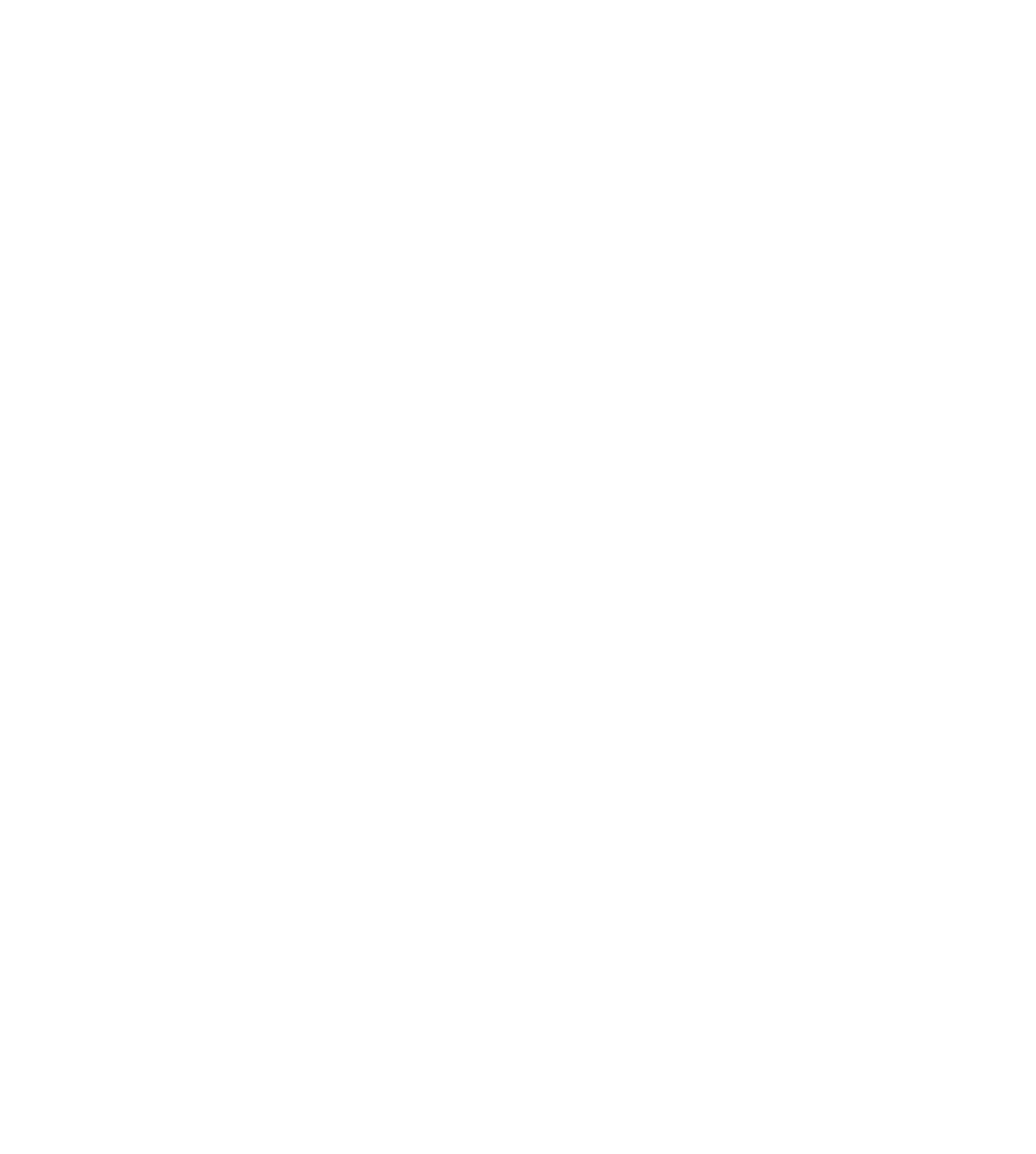 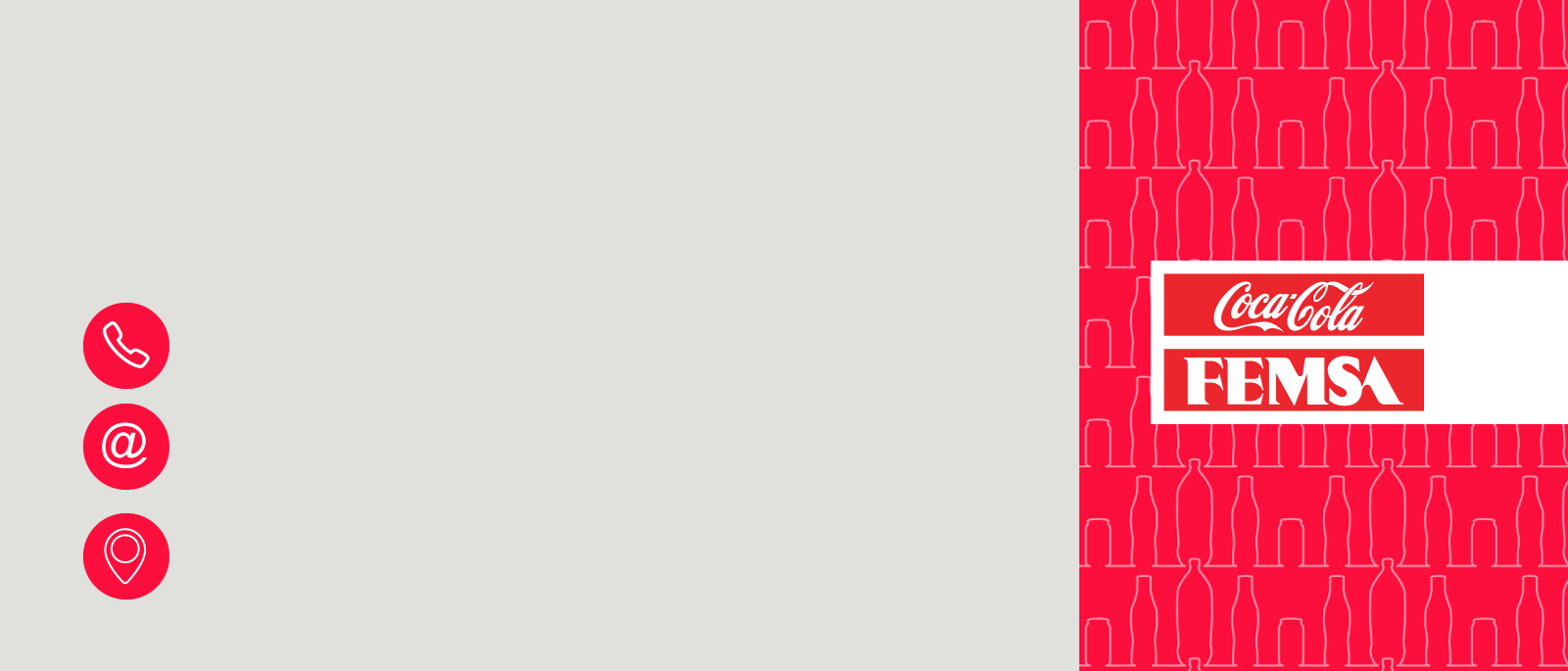 João Silva
Chefe de Comunicação
+55 (11) 1234.5678
Joao.silva@kof.com.mx
Rua xxx, xxx - xº andar
Bairro – CEP: XXXX – São Paulo/SP
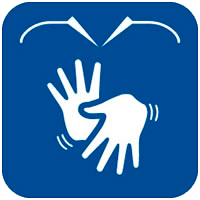 Libras é minha língua
Preencha todas as partes em amarelo com sua informação pessoal. Lembre-se de retirar o amarelo usando a ferramenta
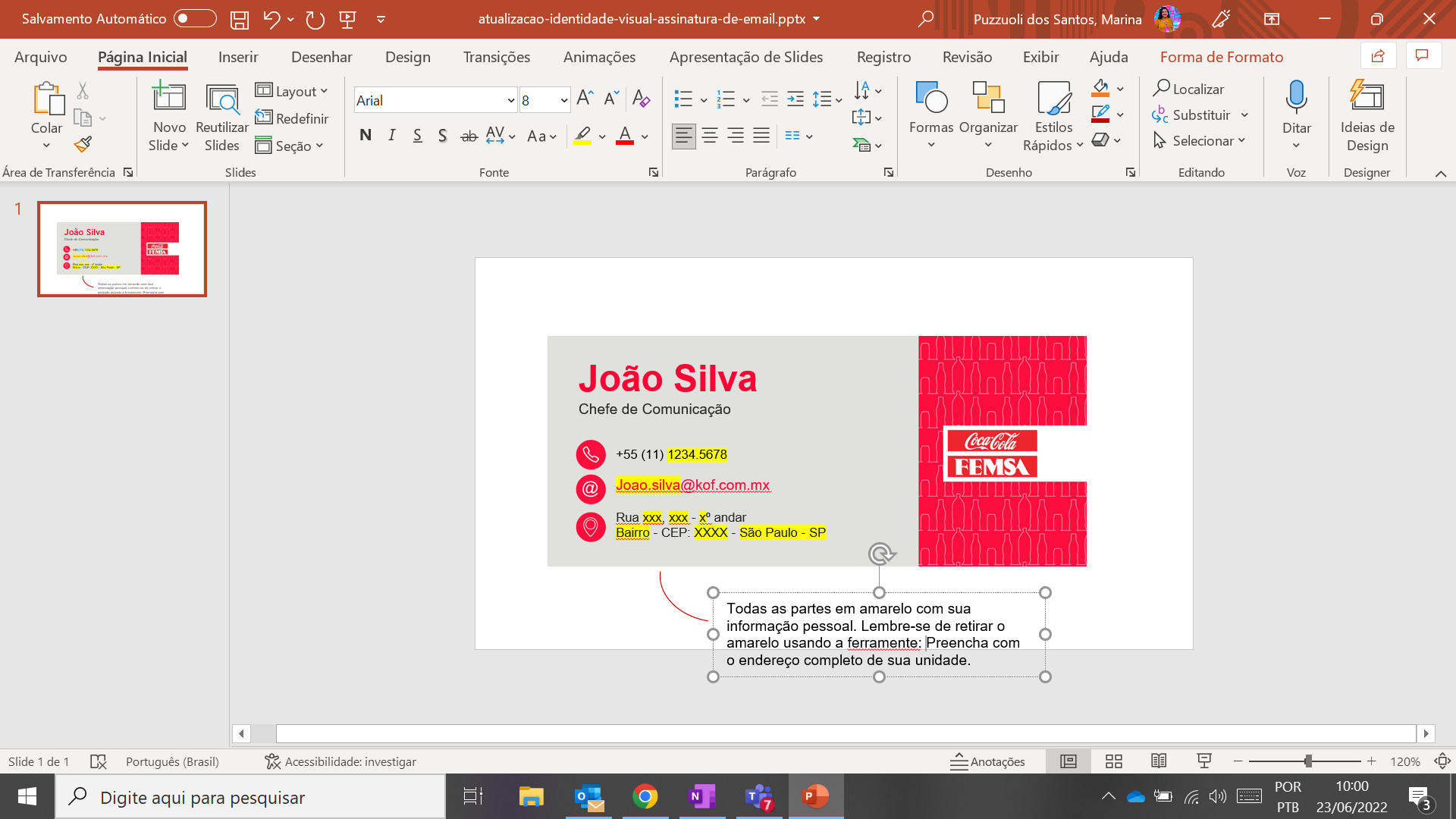 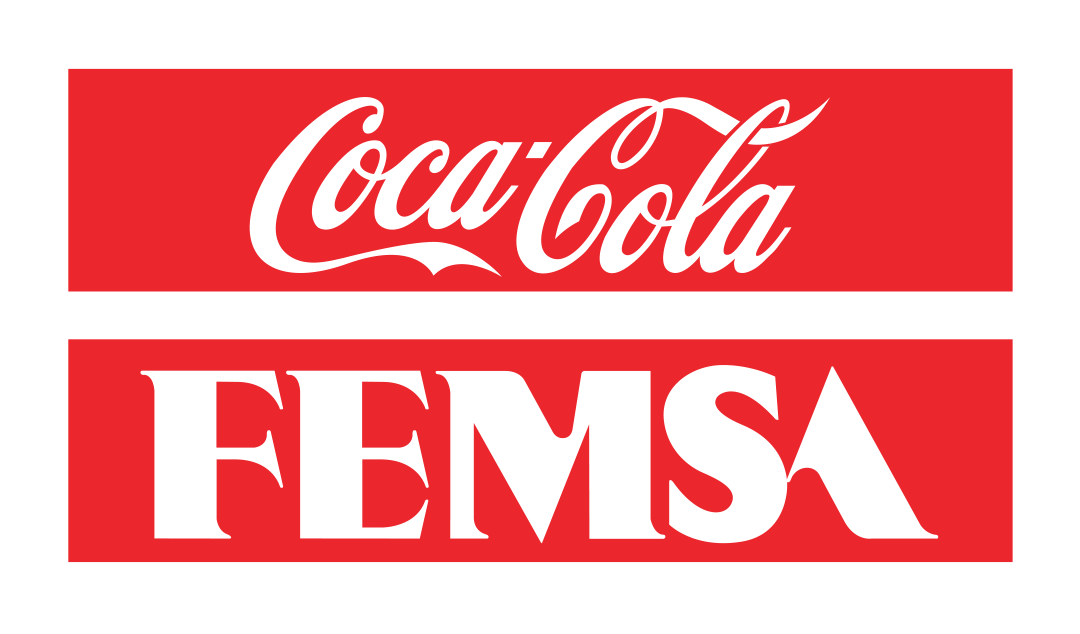